Isolation and Characterization of Plant Growth Promoting Bacteria from the Rhizosphere of Chamaecytisus ruthenicus (Russian broom) Growing on Chalky Soil
Zekarias A.  Asfha1 , Nataliya Suzina2, Yulia Kocharovskaya2, Yanina Delegan2, Inna  P. Solyanikova 1,2

1. Institute of Pharmacy, Chemistry and Biology, Belgorod State 
      University, Belgorod Region, Russia.
                  E- mail:andzekarias@gmail.com
2 Federal Research Center “Pushchino Scientific Center for 
  Biological Research of the Russian Academy of Sciences”, Pushchino, Moscow region, 142290, Russian Federation
1. Introduction
Intensive use of agro-chemicals has negative effect on the environment and animal health        (Singh et al., 2027).

 Plant growth promoting rhizobacteria (PGPR) have often been used as potential substituent of Agro-chemicals (Palaniyandi et al., 2022)

 PGPR promotes plant growth either through direct or indirect mechanisms (Khan et al., 2022)
Cont…
Some PGPR directly promoting plant growth (eg. increase in length of shoot and root). While others indirectly promoting plant growth by inhibiting phytopathogens 
                        (Saharan et al., 2011 ).

 However, the mechanism of PGPR activity differ depending on host plant species, soil type, and soil nutritional status (Kalam et al., 2021 ).
Cont…
2. Statement of the problem
Researchers are still looking for potential PGPR from the rhizosphere of different plant species.

 However, no research has been done on  chalky soil bacteria found in the rhizosphere of Chamaecytisus ruthenicus (the wild legume plant).
3. Objectives
Therefore, the aim of the present study was:
To evaluate the abundance of culturable 
      bacteria
To  assess  the morphology of bacterial   
     isolates
To profile chalky soil bacterial community  
To characterize their ability to stimulate 
     plant growth.
4. Materials and Methods
4.1. Soil sample collection
4.2. Bacterial abundance and isolation
Plates were incubated
at 29OC for 48 hours
LB Composition:
  yeast extract=1g/L
  Pepton = 2g/L
  Nacl = 5g/L
  Agar = 20g/L
Cont…
4.3. Microscopy examination of bacterial isolates

Bacterial cells morphology were obeserved using light microscop, after the cells have been fixed with glutaraldehyde solution.
Cont…
4.4. Soils profile by 16S rRNA gene  
                   sequencing

 Sequence analysis was performed using 
          QIIME2 v.2022.2 software 
                (Bollyen et al., 2019 ) 
                                     and 
          MicrobiomeAnalyst 2.0 web service
                      (Dhariwal et al., 2017)
Cont…
4.5. Bacterial inhibition against phytopathogenic 
                             microbes
 All the tested bacterial isolates (Z10, Z11, Z12, Z15, Z26, and Z44) and phytopathogenic microbes (three bacteria and five fungi) were cultured for five and three days, respectively.
 5 μL of bacterial solution was added onto plates 
      containing phytopathogenic microbes
 Plates were incubated at 29 oC for 48 hours.
 Presence of inhibition zone indicated inhibition 
     effect.
Cont….
4.6. Bacterial stimulation effect on Plant growth
5. Results
5.1. Abundance and isolation of rhizospheric 
                                bacteria
 The number of CFU/g:
     1. Top soil sample = 4.25 x 108 cfu/g
    2. 15 cm beneath the  surface = 3.58 x 108 cfu/g
    3. Rhizosphere = 10.1 x 107 cfu/g
 A total of 23 morphologically diversified chalky  
     soil bacteria were isolated
Cont…
5.2. Morphology of the isolated strains
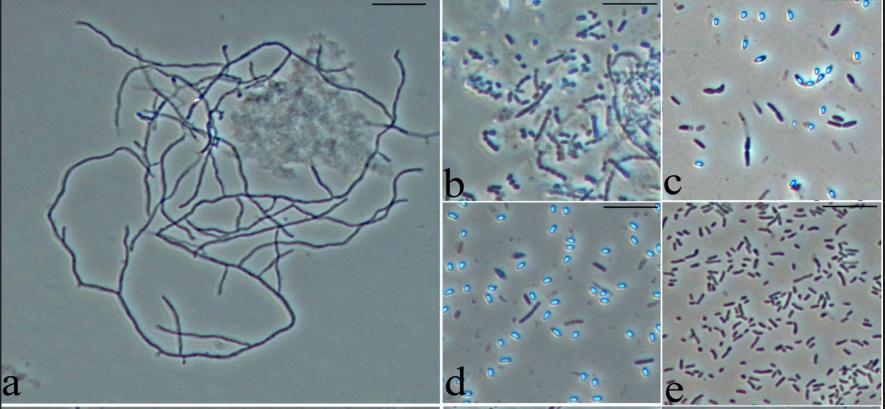 Chalky soil bacteria with a wide range of morphology
Cont…
5.3. Profile of soil bacteria community
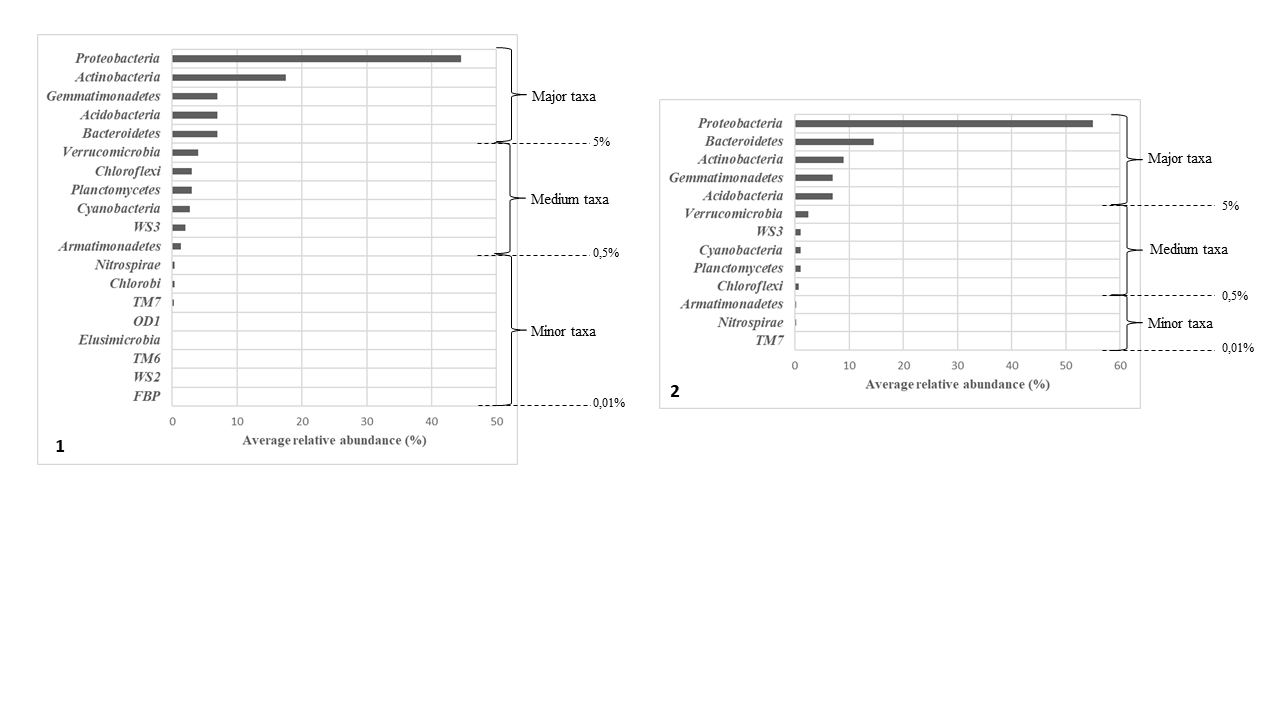 Proteobacteria were the most dominant and cosmopolitan 
               group among all the bacterial communities.
5.4. Bacterial inhibition against phytopathogenic                                       microbes
Cont…
Formation of inhibition zone  by bacterial strains Z11 and Z15 against 
 two phytopathogenic fungi
5.5. Bacterial stimulation effect on germinated         seeds (wheat, maize, oats, and lentils)
6. Conclusion
Chalky soil is comprised of morphological 
      diversified bacterial community. 
 All the selected bacterial isolates showed both  
       growth stimulation  and phytopathogenic   
                 microbial inhibition activity.

 This is the first report on chalky soil bacteria found in the rhizosphere of wild legume plant.
 In the future, further investigation will be carried out on these potent chalky soil bacteria.
Thank you !!!!!